Növényvédő szerek eredetiségével kapcsolatos ismeretek, attitűdök 

Felmérés növényvédőszer-használó gazdaságok körében

Készült a Hamisítás Elleni Nemzeti Testület megbízásából
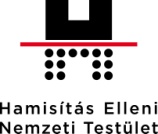 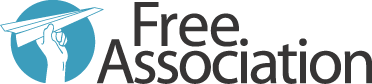 Háttér, módszer, minta
A Szellemi Tulajdon Nemzeti Hivatala a növényvédő szerek eredetiségével kapcsolatos attitűdök és szokások vizsgálatára irányuló felmérést kezdeményezett az érintettek körében. A Szellemi Tulajdon Nemzeti Hivatalában működő Hamisítás Elleni Nemzeti Testület (www.hamisitasellen.hu) a szellemitulajdon-jogok megsértése és a hamisítás elleni fellépés hatékonyabbá tétele érdekében összefogja a szellemitulajdon-védelemben érdekelt állami szervek, társadalmi és gazdasági érdekképviseleti szervezetek képviselőit, felmérésekkel is bemutatva a hamisítás gazdasági hatásait.
A felmérés célcsoportja: növénytermesztéssel foglalkozó vállalkozások, egyéni gazdaságok és gazdasági szervezetek, amelyek használnak növényvédő szert. A válaszadó a gazdaság növényvédelemmel kapcsolatos kérdéseiben döntéshozó személy: kizárólagos döntéshozó, vagy többszemélyes döntés esetén részt vesz a döntéshozatalban.
Az adatfelvétel a megbízó által jóváhagyott kérdőívre alapozva került lebonyolításra, a Magyar Növényvédelmi Szövetség által biztosított online szakmai csatornákon, önkitöltős módon. 
Elemszám: N=513. 
Az adatfelvétel időszaka: 2018. május – 2019. január.
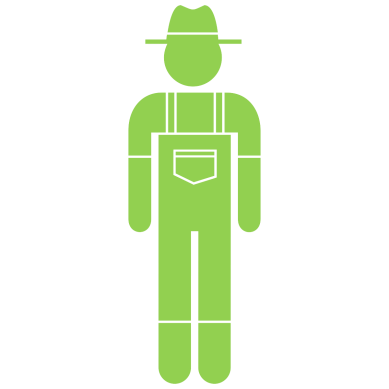 2
A mintába bevont gazdaságok jellemzői
A mintába bevont válaszadók jellemzői
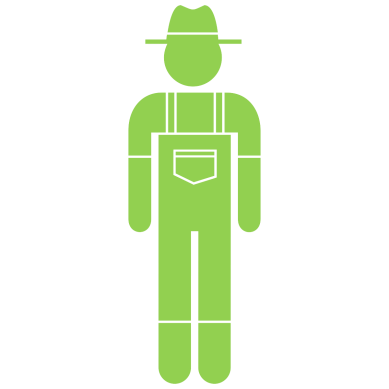 Bázis: teljes minta (n=513)
4
A mintába bevont gazdaságok jellemzői (1)
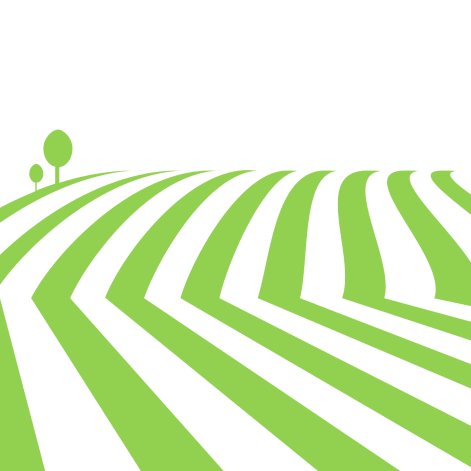 NUTS1
Bázis: teljes minta (n=513)
5
A mintába bevont gazdaságok jellemzői (2)
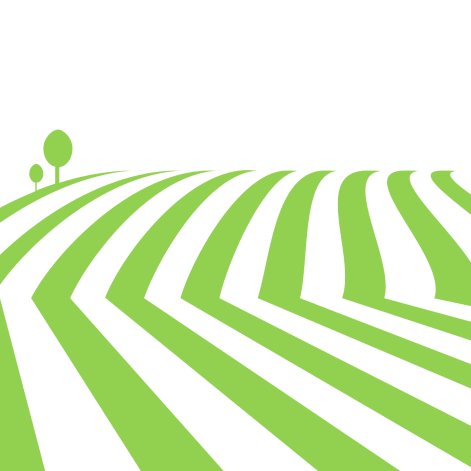 Bázis: teljes minta (n=513)
6
A mintába bevont gazdaságok jellemzői: 
Termesztett növények régió (NUTS1) szerinti bontásban
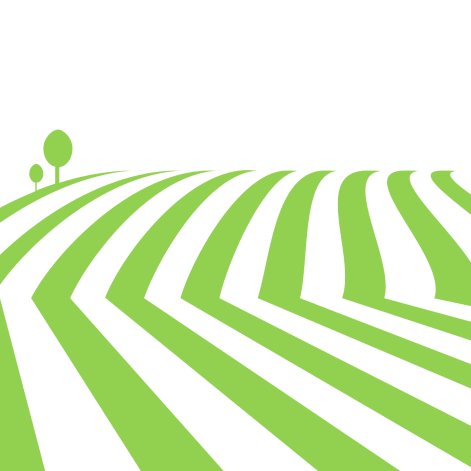 7
Szignifikáns eltérés egy vagy több szegmenshez képest
*Alacsony elemszám
A mintába bevont gazdaságok jellemzői: 
Termesztett növények birtokméret szerinti bontásban
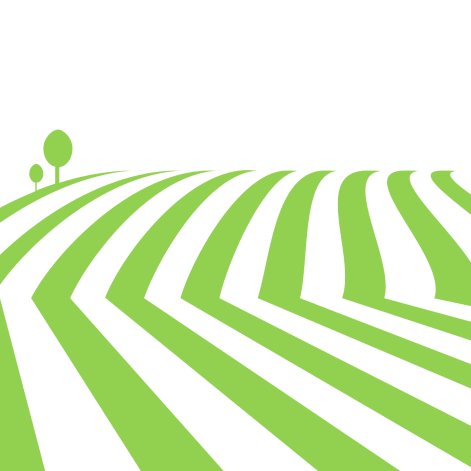 8
Szignifikáns eltérés egy vagy több szegmenshez képest
A mintába bevont gazdaságok jellemzői: 
Termesztett növények becsült termőterülete
Becsült adat: a válaszadó által megadott teljes birtokméret, a termesztett növények köre és a teljes birtokméreten elfoglalt arányuk alapján.
9
*Alacsony elemszám
A mintába bevont válaszadók jellemzői birtokméret szerinti bontásban
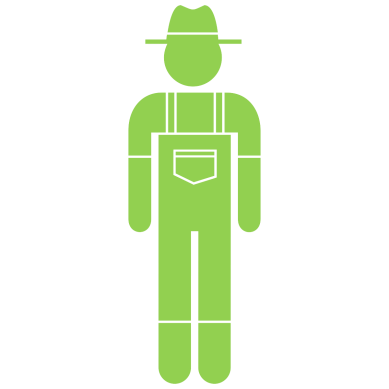 10
Szignifikáns eltérés egy vagy több szegmenshez képest
A mintába bevont gazdaságok jellemzői birtokméret szerinti bontásban
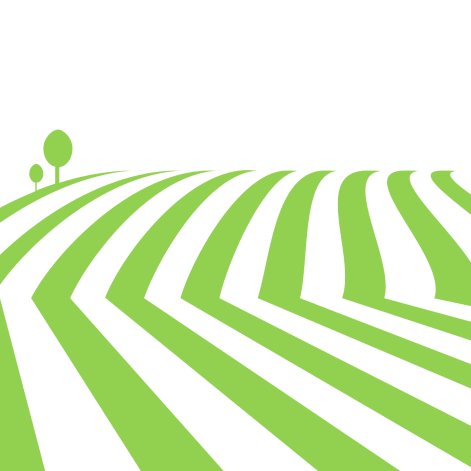 11
Szignifikáns eltérés egy vagy több szegmenshez képest
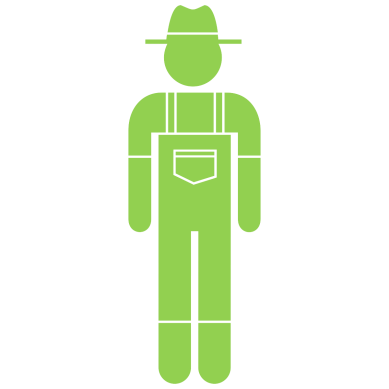 Eredmények
Növényvédő szerek használata, beszerzése
Szakmai háttér a növényvédő szerek használatához
(D4) Alkalmaznak-e növényorvost, növényvédelmi szaktanácsadót?





14
Bázis: teljes minta (n=513)
Szignifikáns eltérés egy vagy több szegmenshez képest
Növényvédő szerek használata
(Q1) Használnak-e növényvédő szert (akár kémiait, akár biológiait), és ha igen, melyik forgalmi kategóriá(k)ból?
Forgalmi kategóriák magyarázata a kérdőívben: 
I. forgalmi kategóriába tartozó növényvédő szer = kizárólag felsőfokú növényvédelmi végzettséggel – pl. okleveles agrármérnök, okleveles növényorvos, stb. – rendelkező szakemberek írhatják fel
II. forgalmi kategóriába tartozó növényvédő szer = zöldkönyves tanfolyammal, azaz, alapfokú növényvédelmi ismeretek megszerzésével juthatunk hozzá
III. forgalmi kategóriába tartozó növényvédő szert = szabad forgalmú, szabad felhasználású, előképzettség nélkül vásárolható és használható
15
Bázis: teljes minta (n=513)
Növényvédő szerek használata – birtokméret szerinti bontásban
(Q1) Használnak-e növényvédő szert (akár kémiait, akár biológiait), és ha igen, melyik forgalmi kategóriá(k)ból?
Forgalmi kategóriák magyarázata a kérdőívben: 
I. forgalmi kategóriába tartozó növényvédő szer = kizárólag felsőfokú növényvédelmi végzettséggel – pl. okleveles agrármérnök, okleveles növényorvos, stb. – rendelkező szakemberek írhatják fel
II. forgalmi kategóriába tartozó növényvédő szer = zöldkönyves tanfolyammal, azaz, alapfokú növényvédelmi ismeretek megszerzésével juthatunk hozzá
III. forgalmi kategóriába tartozó növényvédő szert = szabad forgalmú, szabad felhasználású, előképzettség nélkül vásárolható és használható
16
Szignifikáns eltérés egy vagy több szegmenshez képest
Növényvédő szerek szerepe a gazdálkodásban
(Q2) Mennyire játszik fontos szerepet a növényvédő szerek használata a gazdálkodásukban?






Átlag 5-fokú skálán:  4,8
4,7
4,8
4,9
17
Bázis: teljes minta (n=513)
Szignifikáns eltérés egy vagy több szegmenshez képest
Szempontok a növényvédő szerek vásárlásakor
(Q3a) Amikor növényvédő szert vásárol a vállalkozása számára, mennyire fontosak a következő tényezők? Kérem, mindegyik tényező esetében értékelje a fontosságot a skála segítségével, azaz, jelölje be a megfelelő rubrikát a sorban. A „döntő szempont” csak egy esetben választható.
 60+ korosztály
 60+ korosztály
 alap-/középfokú végzettségű, 60+
 500+ hektár 
méretű birtok
 növényvédelmi végzettségű
 60+ korosztály
18
Bázis: teljes minta (n=513)
Szignifikáns eltérés egy vagy több szegmenshez képest
Növényvédő szerek beszerzési forrása
(Q4a1) Milyen forrásból szerzik be a növényvédő szert? Jelölje mindet, ahonnan legalább 1 alkalommal vásárolt! 
(Q4a2) HA TÖBB BESZERZÉSI FORRÁST JELÖLT A Q4A1 KÉRDÉSBEN, A MEGJELÖLT FORRÁSOKRA VONATKOZÓAN: Ezek közül melyik a leggyakoribb beszerzési forrásuk?
Összes próbált beszerzési forrás
A leggyakoribb beszerzési forrás
19
Bázis: teljes minta (n=513)
Növényvédő szerek leggyakoribb beszerzési forrása 
– birtokméret szerinti bontásban
(Q4a2) Melyik a leggyakoribb beszerzési forrásuk?
100 hektár alatti 
birtok (n=168)
100-499,9 hektár 
közötti birtok (n=126)
500+ hektár méretű birtok (n=100)
TELJES MINTA








20
Bázis: teljes minta (n=513)
Szignifikáns eltérés egy vagy több szegmenshez képest
Növényvédő szerek eredetiségének ellenőrzése vásárláskor
(Q4b) Amikor növényvédő szert vásárol a vállalkozása számára, szokta-e ellenőrizni (akár Ön, akár a vásárlásnál jelen lévő munkatársa) a csomagoláson a termék eredetiségét?




21
Bázis: teljes minta (n=513)
Szignifikáns eltérés egy vagy több szegmenshez képest
Az illegális növényvédőszer-kereskedelem, növényvédőszer-hamisítás percepciója
Illegális növényvédőszer-kereskedelem, növényvédőszer-hamisítás elterjedtsége (percepció, becslés)
(Q5) Hallott Ön arról, hogy létezik illegális növényvédőszer-kereskedelem, növényvédőszer-hamisítás?
(Q6) Mit gondol, mekkora lehet az illegálisan forgalomba hozott vagy hamisított növényvédő szerek aránya Magyarországon? Becsülje meg %-osan.
A jelenség ismertsége
Hazai elterjedtség (becslés)
Átlagos becsült arány: 

TELJES MINTA: 	18%

100 hektár alatti birtokon gazdálkodó: 	19% 
100-499,9 hektár közötti birtok: 	18% 
500+ hektár méretű birtok:	14%

Alap-/középfokú végzettségű:	21% 
Felsőfokú végzettségű:	16%
23
Bázis: teljes minta (n=513)
Szignifikáns eltérés egy vagy több szegmenshez képest
Hamisított vagy illegálisan árusított növényvédő szerek veszélyei 
(spontán említések)
(Q7) Ön szerint milyen veszélyekkel járhat a hamisított, vagy illegálisan árusított növényvédő szerek használata? Kérem, soroljon fel mindent, amit Ön kockázatosnak érez ezzel kapcsolatban. NYITOTT KÉRDÉS
24
Bázis: teljes minta (n=513)
Hamisított vagy illegálisan árusított növényvédő szerek veszélyei 
(skálás értékelés)
(Q8a) A következőkben felsorolunk néhány kockázatot, ami a hamisított, vagy illegálisan árusított növényvédő szerek használatához kapcsolódhat. Ön szerint mennyire jellemzőek ezek a hamisított, vagy illegálisan árusított növényvédő szerekre, mennyire fordulnak elő a használatuk esetén? Kérem, mindegyik kockázat esetében értékelje a valószínűséget a skála segítségével.
25
Bázis: teljes minta (n=513)
A hamisított vagy illegálisan árusított növényvédő szerek leginkább elkerülni kívánt kockázatai (top 3, listából választva)
(Q8b) Az alább felsorolt kockázatok közül Ön melyek elkerülését tartja a legfontosabbnak? Legfeljebb hármat választhat.
Fitotoxikus hatás: 
Növényvédelmi végzettségű:	31% 
Nincs növényvédelmi végzettsége:	22%
26
Bázis: teljes minta (n=513)
Szignifikáns eltérés egy vagy több szegmenshez képest
Hamisított vagy illegálisan árusított növényvédő szerek ismertető jegyei 
(spontán említések)
(Q9a) Miről lehet felismerni a hamisított, vagy illegálisan árusított növényvédő szereket? Milyen esetekben merülne fel Önben ez a gyanú? Kérem, soroljon fel mindent, ami segíthet a felismerésben. NYITOTT KÉRDÉS
27
Bázis: teljes minta (n=513)
Hamisított vagy illegálisan árusított növényvédő szerek ismertető jegyei 
(top 2, listából választva)
(Q9b) A következő körülmények közül melyik alapján gyanakodna Ön a leginkább arra, hogy a kínált növényvédő szer hamisított, vagy illegálisan árusított lehet? Legfeljebb kettőt választhat.
A termék ára jelentősen olcsóbb: 
40 év alatti korosztály:	26%
40-59 év közötti korosztály:	38% 
60+ éves korosztály:	49% 
A csomagolás gyenge minőségű: 
40 év alatti korosztály:	26% 
40-59 év közötti korosztály:	24% 
60+ éves korosztály:	13%
28
Bázis: teljes minta (n=513)
Szignifikáns eltérés egy vagy több szegmenshez képest
Találkozás illegálisan értékesített vagy hamisított növényvédő szerrel, bejelentési lehetőség ismerete
(Q9c) Előfordult-e valaha, hogy Önnek hamisított növényvédő szert kínáltak fel megvásárlásra – azaz, találkozott-e ilyen vásárlási lehetőséggel akár interneten, akár üzletben, akár piacon, vagy egyéb csatornán?
(Q10a) Tudja-e, hogy kihez fordulhat segítségért hamisított / illegálisan árusított növényvédő szerek gyanúja esetén?
Találkozott / felkínáltak megvásárlásra
Bejelentési, segítségkérési lehetőség ismerete
Igen: 
100 hektár alatti birtokon gazdálkodó: 	21% 
100-499,9 hektár közötti birtok: 	19% 
500+ hektár méretű birtok:	11%
Igen: 
Növényvédelmi végzettségű:	79% 
Nincs növényvédelmi végzettsége:	66%
29
Bázis: teljes minta (n=513)
Szignifikáns eltérés egy vagy több szegmenshez képest
Illegálisan értékesített vagy hamisított növényvédő szerrel kapcsolatos bejelentési, segítségkérési lehetőségek ismerete (spontán)
(Q10a) Tudja-e, hogy kihez fordulhat segítségért hamisított / illegálisan árusított növényvédő szerek gyanúja esetén?
(Q10b) HA ÁLLÍTÁSA SZERINT TUDJA, HOVA FORDULHAT SEGÍTSÉGÉRT GYANÚ ESETÉN: Kihez fordulhatunk segítségért hamisított / illegálisan árusított növényvédő szerek gyanúja esetén, hol tehetünk bejelentést? NYITOTT KÉRDÉS
Bejelentési, segítségkérési lehetőség ismerete
Hova fordulhat gyanú esetén (spontán említések)
Bázis: állítása szerint tudja, hova fordulhat gyanú esetén (n=366)
Bázis: teljes minta (n=513)
30
Illegálisan értékesített vagy hamisított növényvédő szerrel kapcsolatos bejelentési, segítségkérési lehetőségek ismerete (lista alapján)
(Q10c) Az alább felsoroltak közül, Ön szerint kihez fordulhatunk segítségért hamisított / illegálisan árusított növényvédő szerek gyanúja esetén, hol tehetünk bejelentést? Kérem, értékelje a valószínűséget a skála segítségével.
 növényvédelmi végzettségű
 500+ hektár 
méretű birtok
 növényvédelmi végzettségű
31
Bázis: teljes minta (n=513)
Szignifikáns eltérés egy vagy több szegmenshez képest
A Növényvédelmi Szövetség #velevagynélküle című kampányának ismertsége (a megnevezés alapján)
(Q11) Hallott már a Növényvédelmi Szövetség #velevagynélküle című kampányáról?
32
Bázis: teljes minta (n=513)
Az illegális növényvédőszer-kereskedelem, növényvédőszer-hamisítás mint jelenség ismertsége a fogyasztók körében (percepció, becslés)
(Q12) Mit gondol, az élelmiszerek fogyasztói, akik a szupermarketben, vagy a piacon megvásárolják a gyümölcsöket, zöldségeket, lisztet, cukrot, stb. vagy a belőlük készült termékeket, vajon hallottak arról, hogy létezik illegális növényvédőszer-kereskedelem, növényvédőszer-hamisítás?
A fogyasztók valószínűleg hallottak erről: 

40 alatti korosztály szerint:	31%
40-59 közötti korosztály szerint:	45% 
60+ korosztály szerint:	65% 

Alap-/középfokú végzettségűek szerint:	54% 
Felsőfokú végzettségűek szerint:	44%

Növényvédelmi végzettségűek szerint:	40%
Nincs növényvédelmi végzettségük:	52% 
33
Bázis: teljes minta (n=513)
Szignifikáns eltérés egy vagy több szegmenshez képest
A felmérés főbb tanulságai
A felmérés főbb tanulságai (1)
A növényvédő szerek használatára a válaszadók többsége (átlagosan 10-ből 8, az 500 hektár feletti birtokméret szegmensben 10-ből 9) „gyakorlatilag elengedhetetlenként” tekint.
A növényvédő szer beszerzésekor minden szegmensben kiemelkedő szempont a hatásosság. 
A legfontosabb szempontok között szerepel továbbá a beszerzési forrás megbízhatósága, nyomon követhetősége és ehhez kapcsolódóan a termék mögött álló gyártói garancia. 
A termék ára is kiemelt szerepet kap, kiváltképp az 500 hektár feletti birtokméret szegmensben. 
Az idősebb generáció (60+) általánosan nagyobb fontosságot kapcsol a kereskedő megbízhatóságához, a gyártó ismertségéhez, a garanciák meglétéhez – ezzel összefüggésben, körükben a generikus termékeket elfogadása is alacsonyabb (edukációs kérdés). 
A választott növényvédő szer innovativitása a növényvédelmi végzettséggel rendelkezők körében élvez nagyobb fontosságot.
A 100 hektár alatti birtokon gazdálkodó válaszadók körében a növényvédő szerek legjellemzőbb beszerzési forrása a kiskereskedelem, nagyobb birtokméret esetén felzárkózik mellé a gyártótól történő vásárlás és az integrátor is szerepet kap, az 500 hektár feletti szegmens leggyakrabban nagykereskedőtől vagy közvetlenül a gyártótól vásárol.
Egyik szegmensben sem általános, hogy minden vásárlás alkalmával ellenőrzik a növényvédő szerek eredetiségét: 10-ből 4-5 válaszadó nyilatkozott így, míg mások bizalmat szavaznak a kereskedőiknek, vagy szúrópróbaszerűen ellenőriznek. A minden beszerzésre kiterjedő ellenőrzés a birtokméret növekedésével kap nagyobb szerepet.
35
A felmérés főbb tanulságai (2)
Az illegális növényvédőszer-kereskedelem, növényvédőszer-hamisítás létezése ismert a válaszadók körében, túlnyomó többségük hallott erről. 
A probléma súlyosságát, azaz az illegálisan forgalomba hozott vagy hamisított növényvédő szerek hazai arányát a legtöbben 10-20% közé becsülik, az átlagérték 18%. Az 500 hektár feletti birtokméret szegmens valamelyest bizakodóbb, alacsonyabb arányt becsül.
10-ből 5 válaszadó szerint a fogyasztók is hallottak arról, hogy létezik illegális növényvédőszer-kereskedelem, növényvédőszer-hamisítás.

Spontán a válaszadók legerősebben a hatástalanság problémáját kapcsolják a hamisított vagy illegálisan árusított növényvédő szerek használatához. 
További spontán említett veszély a kiszámíthatatlanság, azaz, az összetétellel, és ehhez kapcsolódóan a dozírozással valamint a lebomlással kapcsolatos bizonytalanság. 
Hasonló arányban merül fel kockázatként a fogyasztók / dolgozók egészségét, a környezetet, valamint a kezelt növényeket károsító hatás. 
A kockázatok támogatott, skálás értékelésekor előtérbe kerül  az érdekérvényesítési, reklamációs lehetőség hiánya, és a partnerekkel szembeni bizalomvesztés (presztízs-veszteség) fenyegetése is. Az összes értékelt kockázat közül a válaszadókban leginkább az egészség (fogyasztók, dolgozók) veszélyeztetése és a hatástalanság kelt aggodalmat, ezek kivédését tartják a legfontosabbnak.
36
A felmérés főbb tanulságai (3)
10-ből 2 válaszadó fel tud idézni olyan alkalmat, amikor a megvásárlásra felkínált növényvédő szer illegális forrásból származott vagy hamisított volt. A hamisításról vagy illegális forgalmazásról leginkább a termék csomagolása és ára árulkodik: a csomagolás hiányzik vagy eltér a megszokottól, nem tartalmazza a szokásos gyártási és származási azonosítókat, magyar nyelvű útmutatót, és a termék jócskán a piaci ár alatt érhető el.

10-ből 7 válaszadónak van elképzelése arról, hova fordulhat segítségért hamisított vagy illegálisan árusított növényvédő szerek gyanúja esetén. A növényvédelmi végzettséggel rendelkezők valamelyest tájékozottabbak ebben a kérdésben.
A spontán említett szervek között a NÉBIH vezeti a rangsort, jelentős előnnyel.
A bejelentési lehetőségek segített értékelésekor felzárkózik a NÉBIH mellé a területileg illetékes megyei kormányhivatal Növény- és Talajvédelmi Igazgatósága (mindkettőhöz a válaszadók 4/5-e kapcsolja a bejelentési lehetőséget), valamint kis lemaradással a Magyar Növényvédő Mérnöki és Növényorvosi Kamara megyei szervezetei (a válaszadók 2/3-a kapcsolja hozzájuk ezt a szerepet).

A válaszadók többsége hallott a Növényvédelmi Szövetség #velevagynélküle című kampányáról, 60% a részleteivel is megismerkedett.
37